Мастер-класс
ученицы 4 класса «А»
ГБОУ СОШ № 49
Коваль Виолетты

«Дух Нового Года»

Учитель: Благова Н.А.
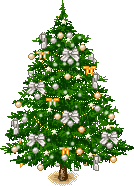 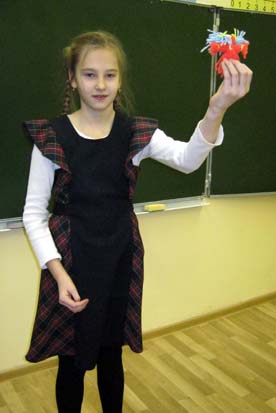 Дух  Нового Года
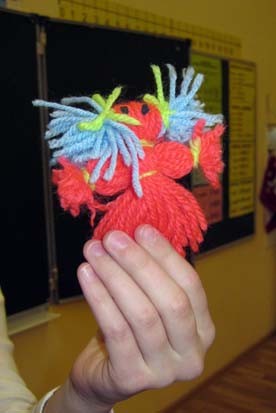 Наш мастер- Виолетта
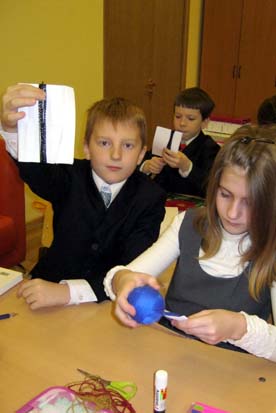 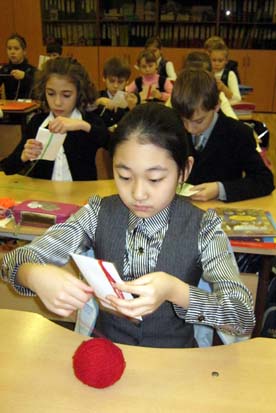 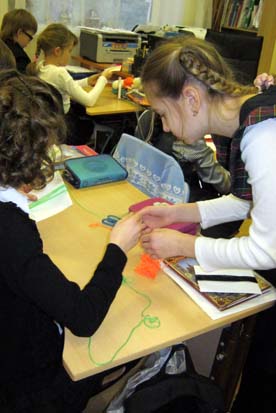 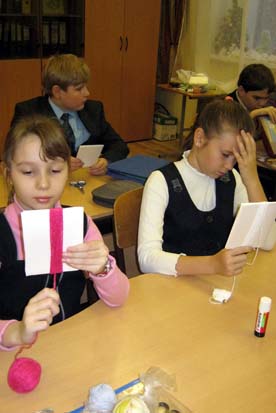 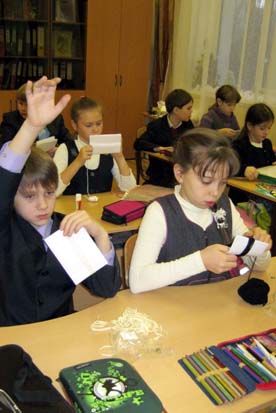 Работа- есть работа
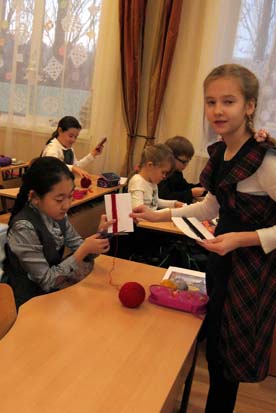 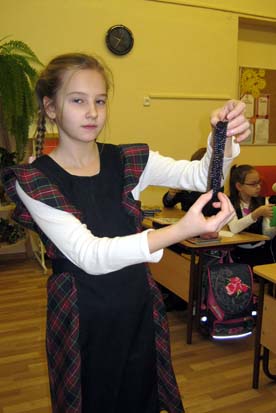 Мастер хорошо
объясняет,
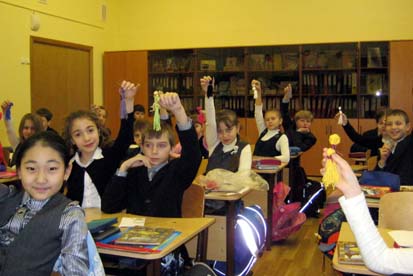 ученики дружно
 выполняют.
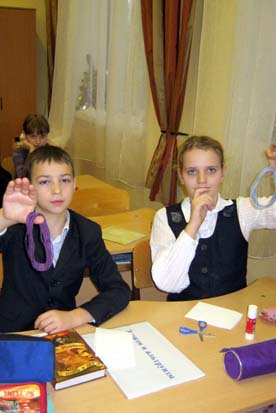 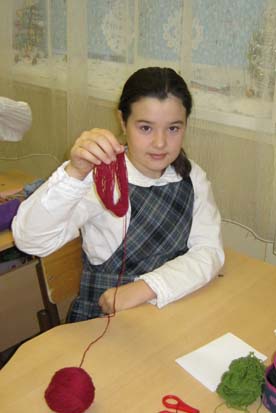 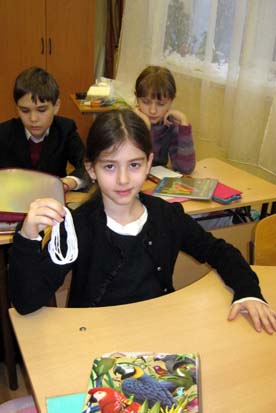 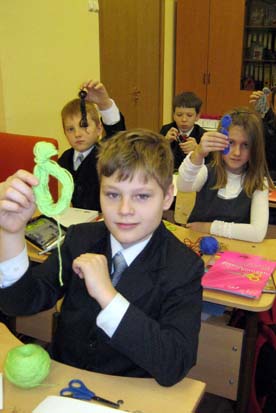 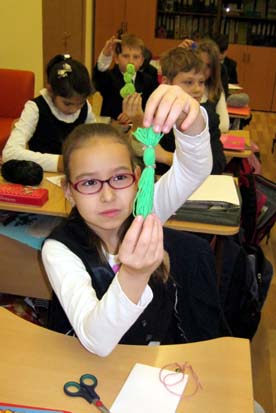 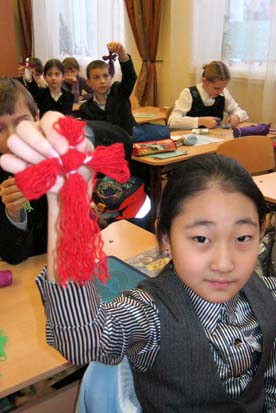 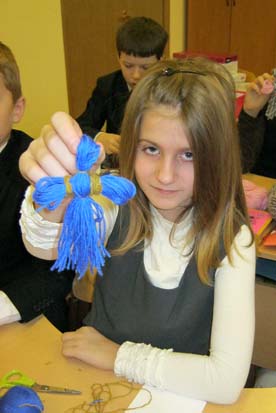 Вот и готовы
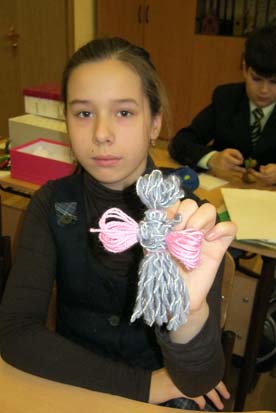 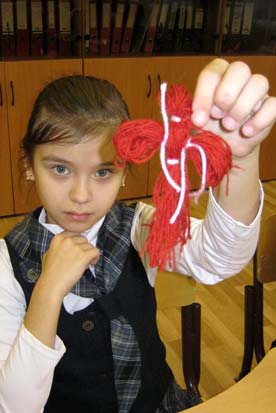 наши новогодние
талисманы.
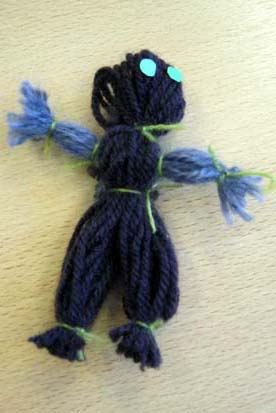 Выставка работ.
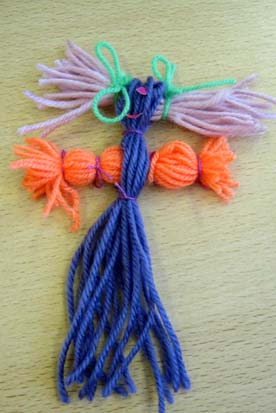 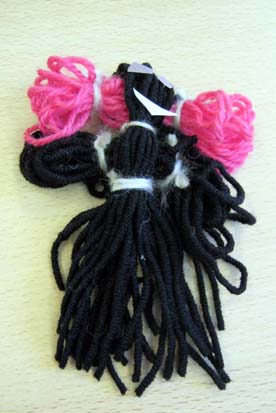 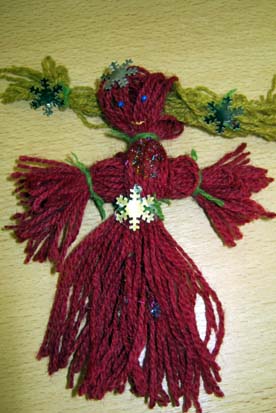 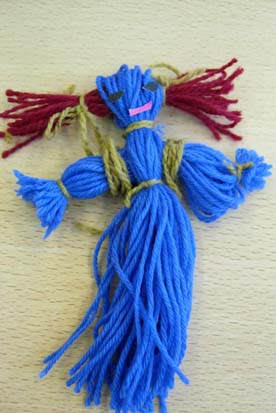 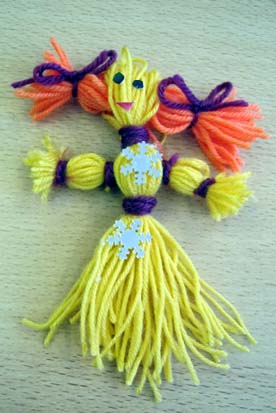 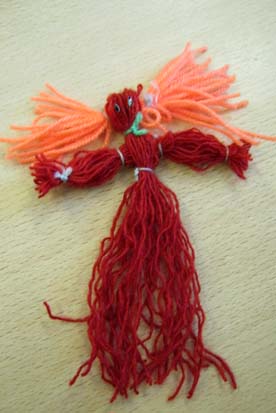 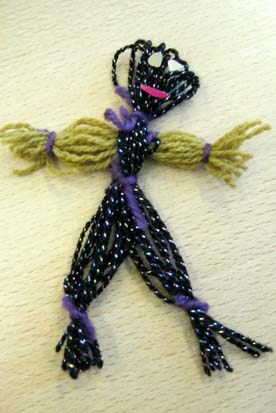 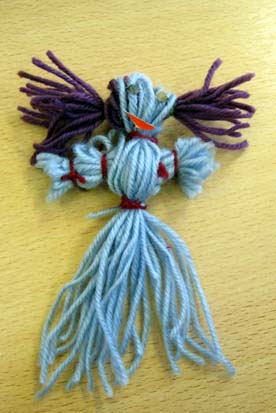 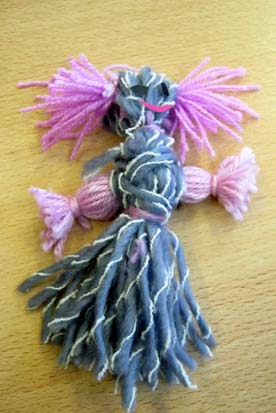 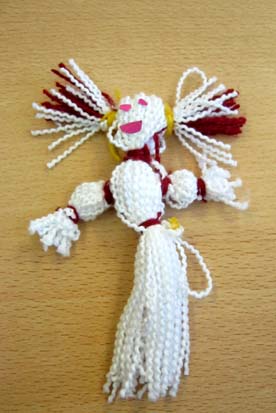 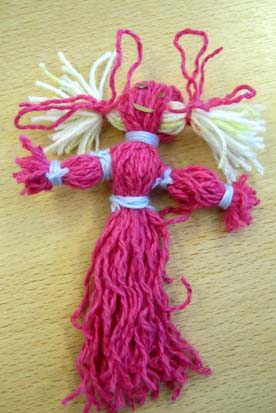 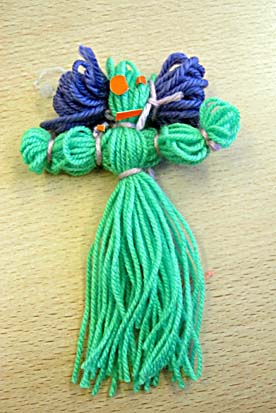 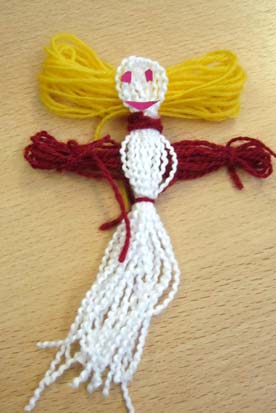 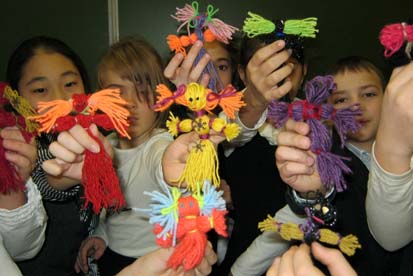 Желаем счастья в Новом Году!